Екологічні проблеми
Підготувала:учениця 11-Б класуКотелевської загальноосвітньої школи №4I-III ступенівВчитель:Яковенко О.П.учитель біології вищої                                                 кваліфікаційної категорії
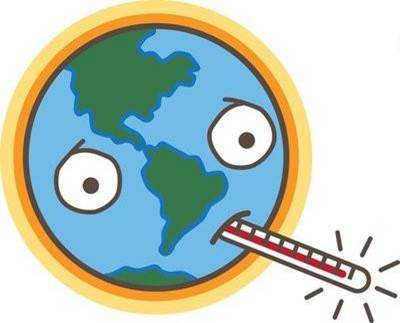 Екологія, екологічна катастрофа, екологічна тривога – ці слова, раніше зовсім невідомі простій людині, у наш час хвилюють і насторожують кожного.
Що ж це за небезпека??
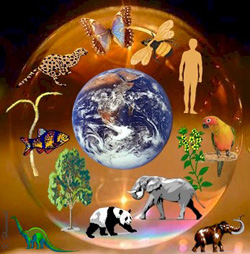 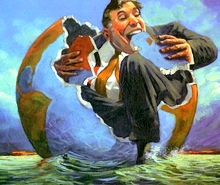 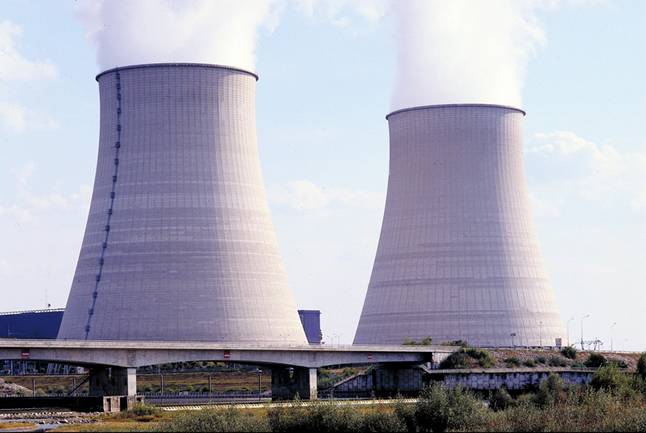 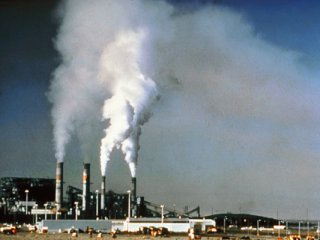 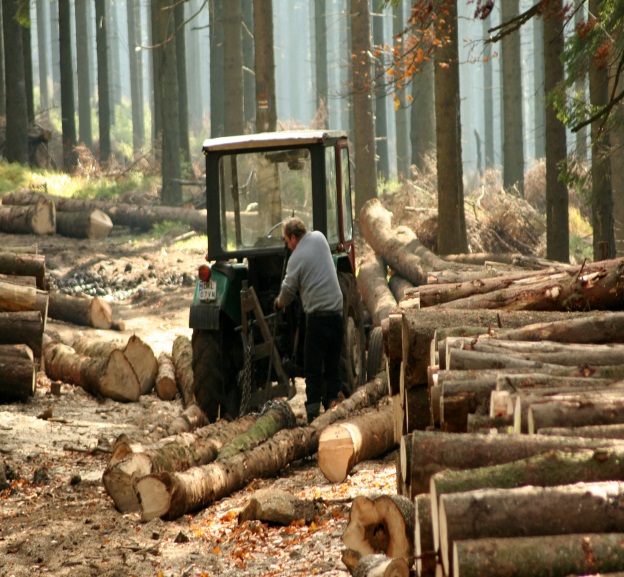 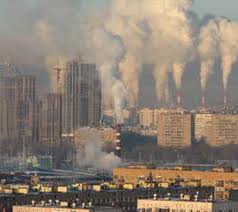 Закрийте очі й уявіть таку картину: ви на березі чистої річки, на зеленій галявині, вдихаєте аромат свіжого повітря, підбігаєте босоніж до ріки й, прильнув до неї губами, жадібно п’єте смачну прохолодну воду. А тепер відкрийте очі, огляньтеся навколо й скажіть, де ви можете наяву побачити подібне. Наші ріки, галявини, ліси, повітря випробували такий нищівний вплив цивілізації, що настав час бити тривогу. Розумна людина вже давно не ризикне напитися з ріки або озера, пройтися босоніж по березі. Гори сміття, смітника, дерева з гірляндами поліетиленових пакетів – от і вся краса навколишньої природи
Наприклад:
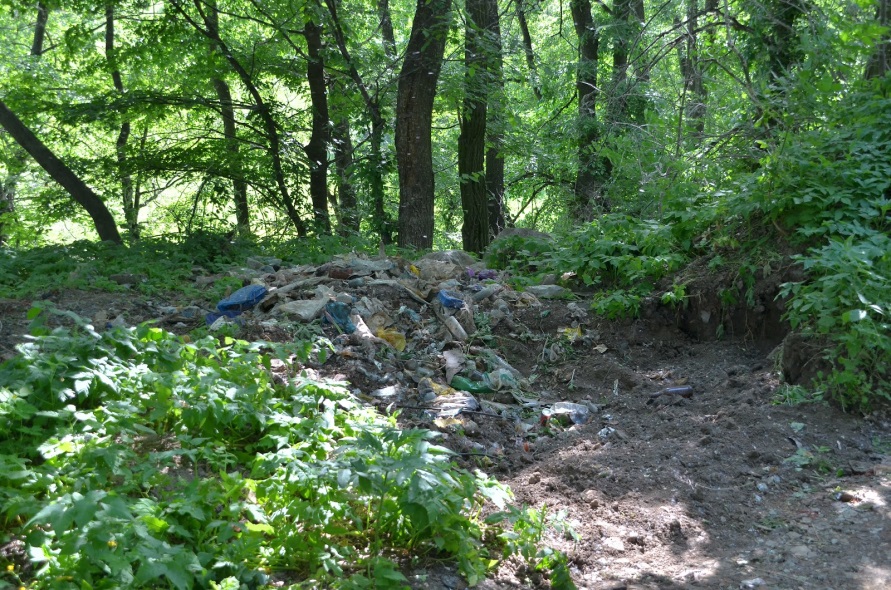 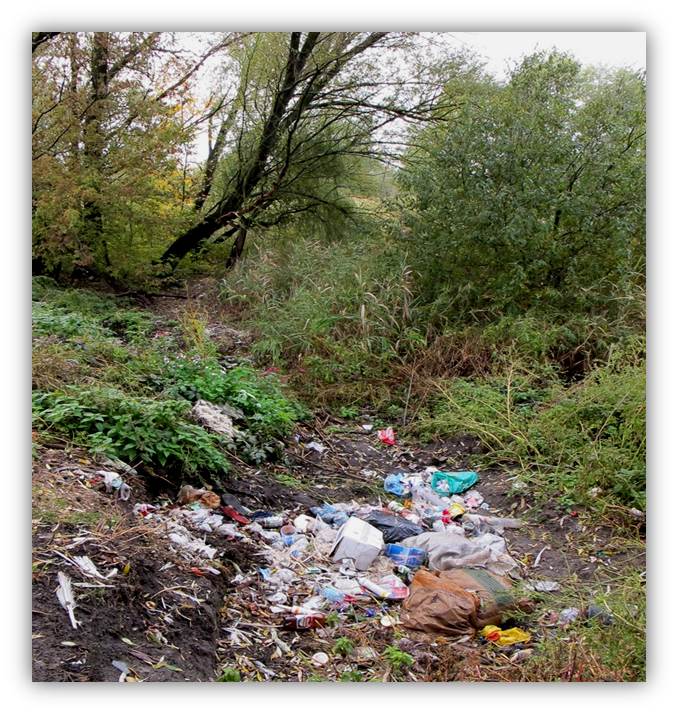 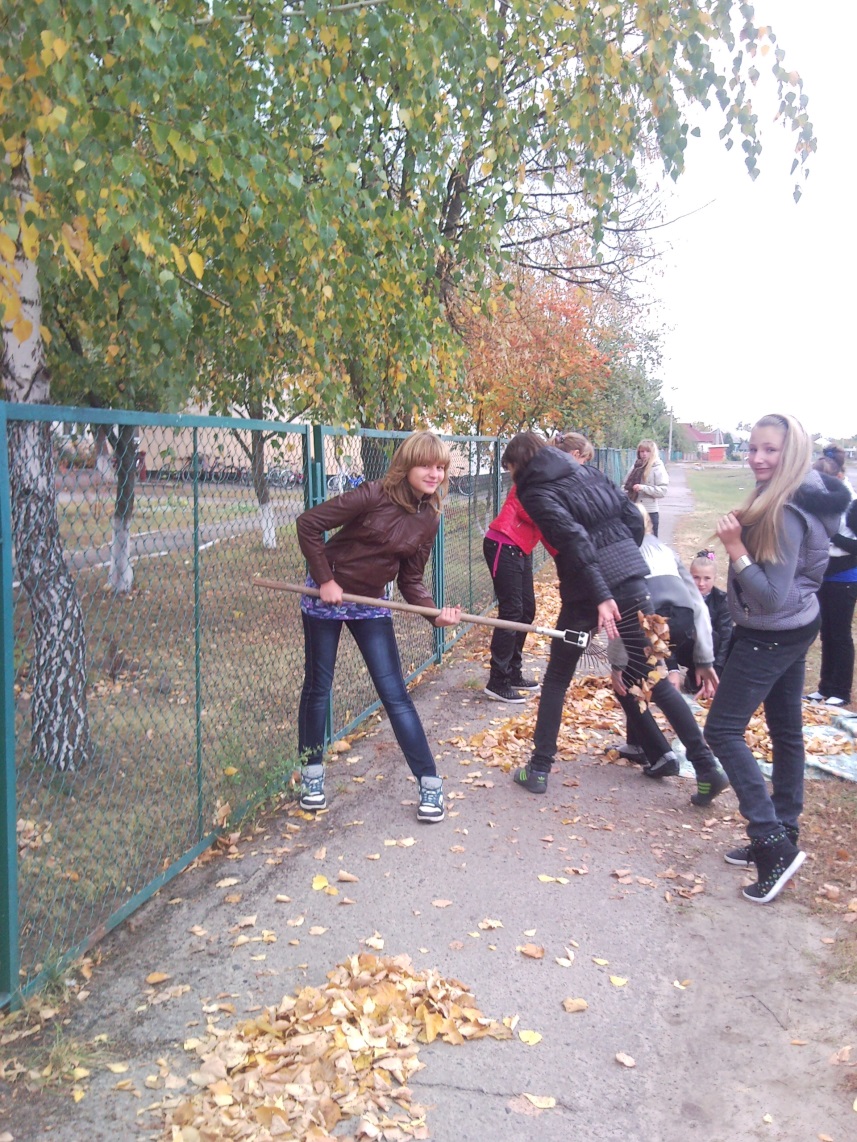 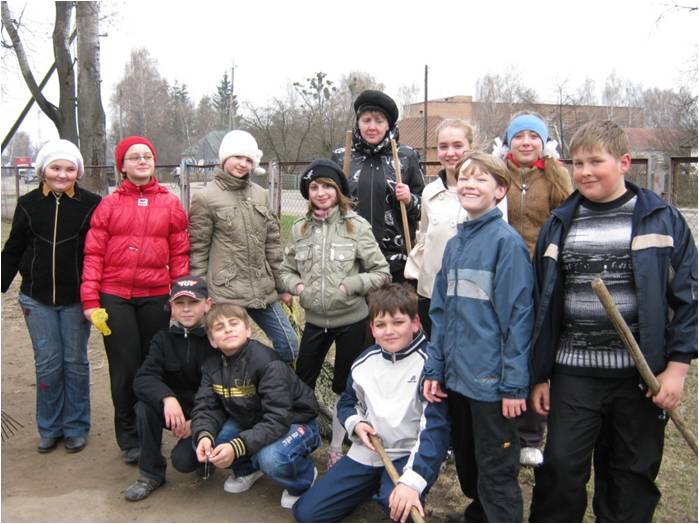 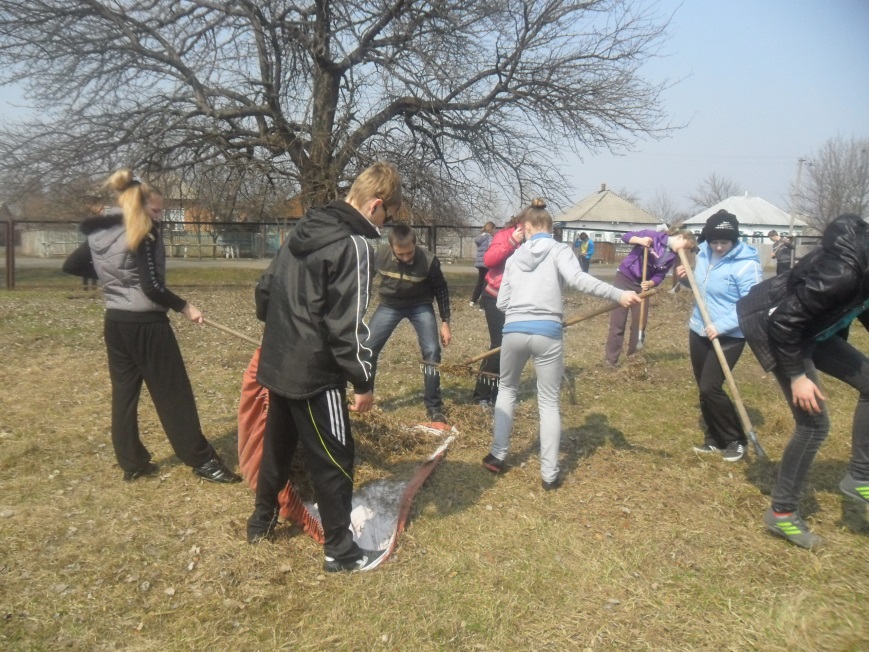 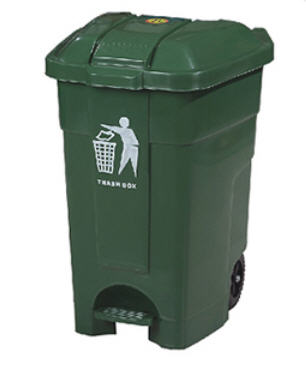 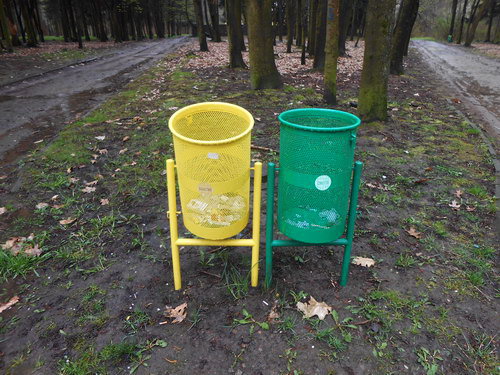 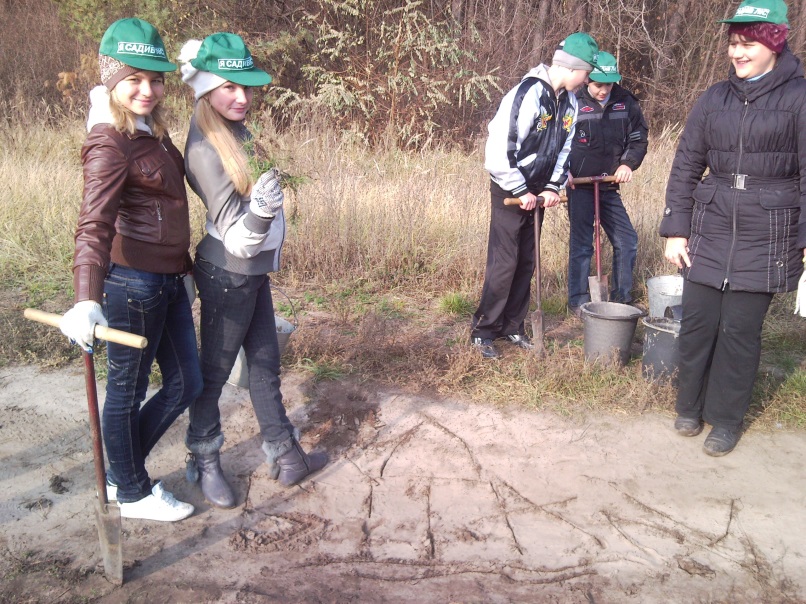 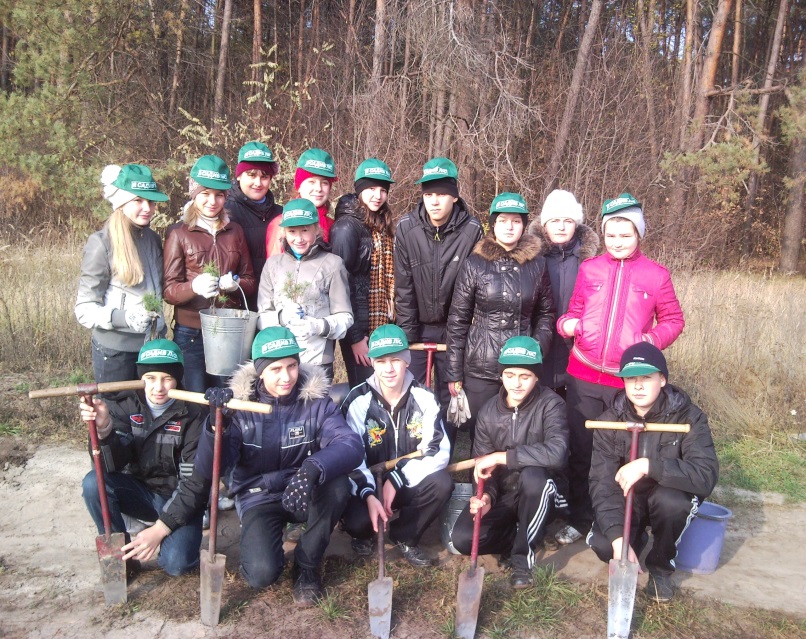 Природа повинна жити, тому що ми – частина її. І інша її частина – рослини, тварини, повітря, вода – також має право на існування. Давайте ж задумаємося над своїми вчинками і скоротимо до мінімуму руйнування рідної землі! Поки ще не пізно. Поки планета ще жива!
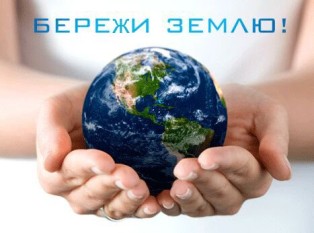